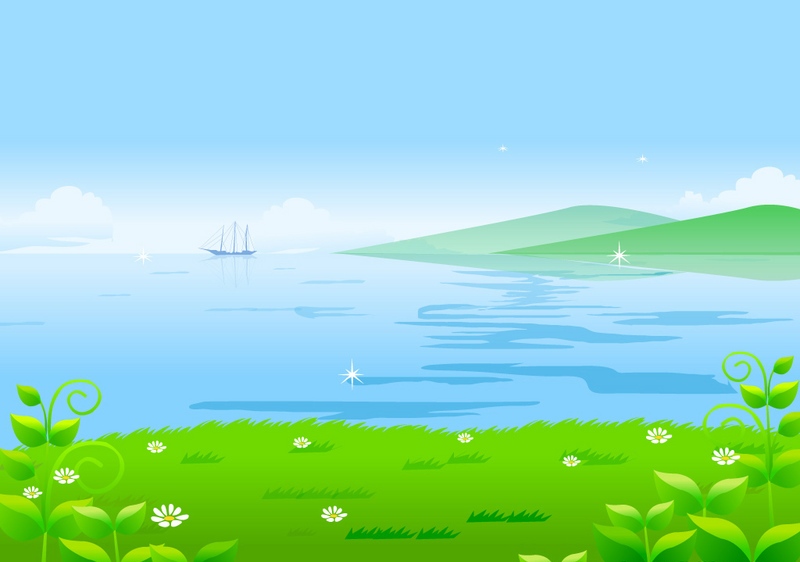 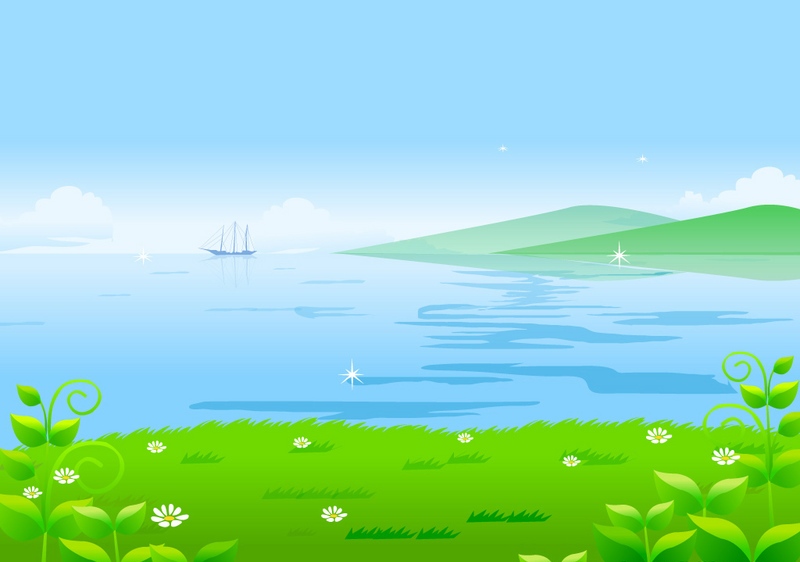 UBND QUẬN DƯƠNG KINH
TRƯỜNG TH ĐA PHÚC
Chào mừng thầy cô về dự giờ 

lớp 4B
Môn : Toán
Bài 13: Làm tròn số đến hàng trăm nghìn
Môn: Toán- Lớp 4
Bài 29: Hai đường thẳng song song (T2)
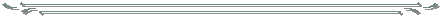 Giáo viên: Lê Thị Quyên
Giáo viên thực hiện: Nguyễn Thị Kiều Trinh
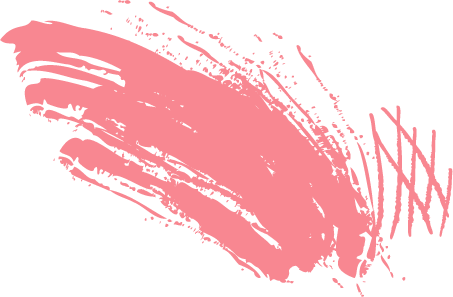 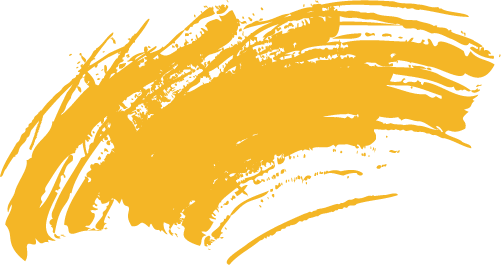 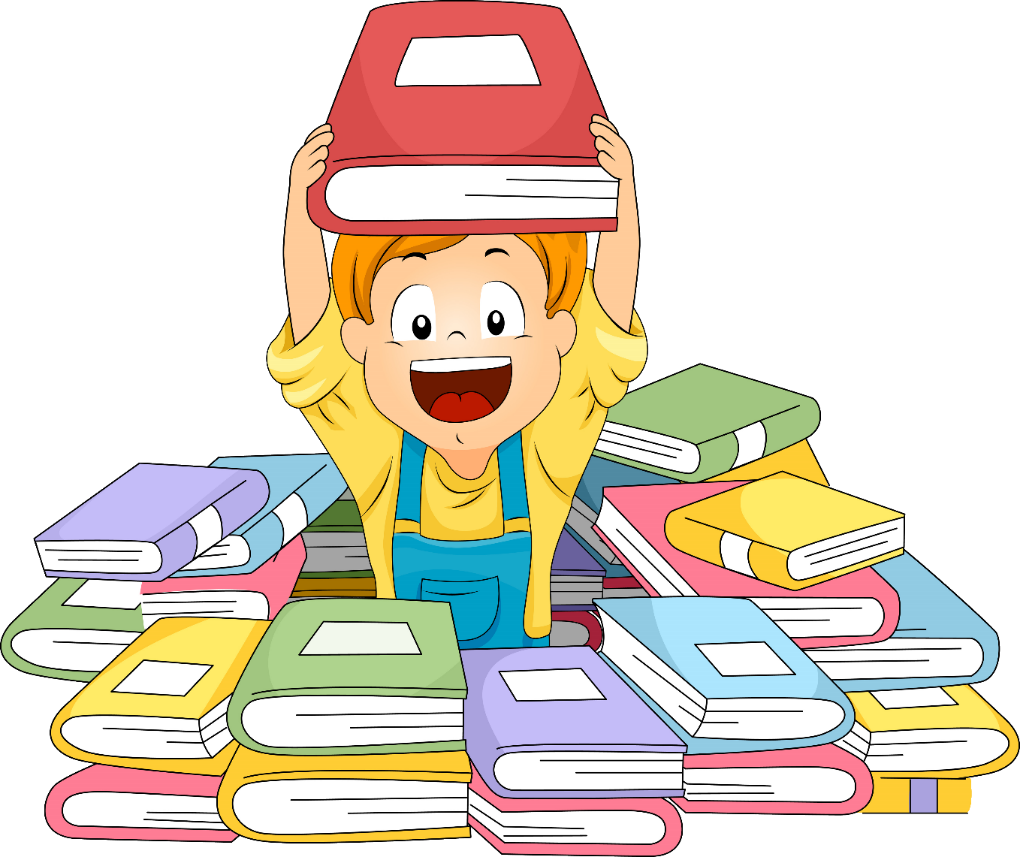 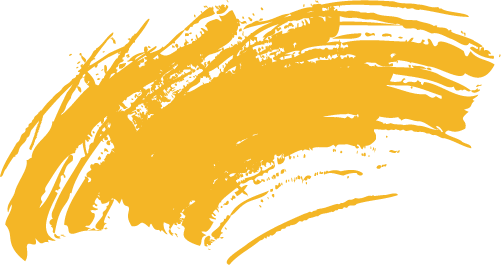 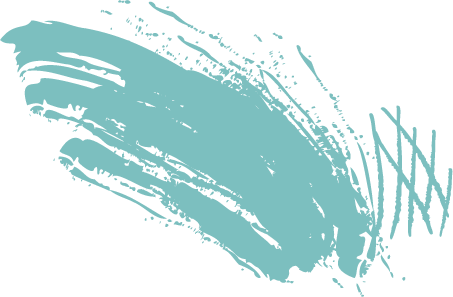 AI NHANH AI ĐÚNG
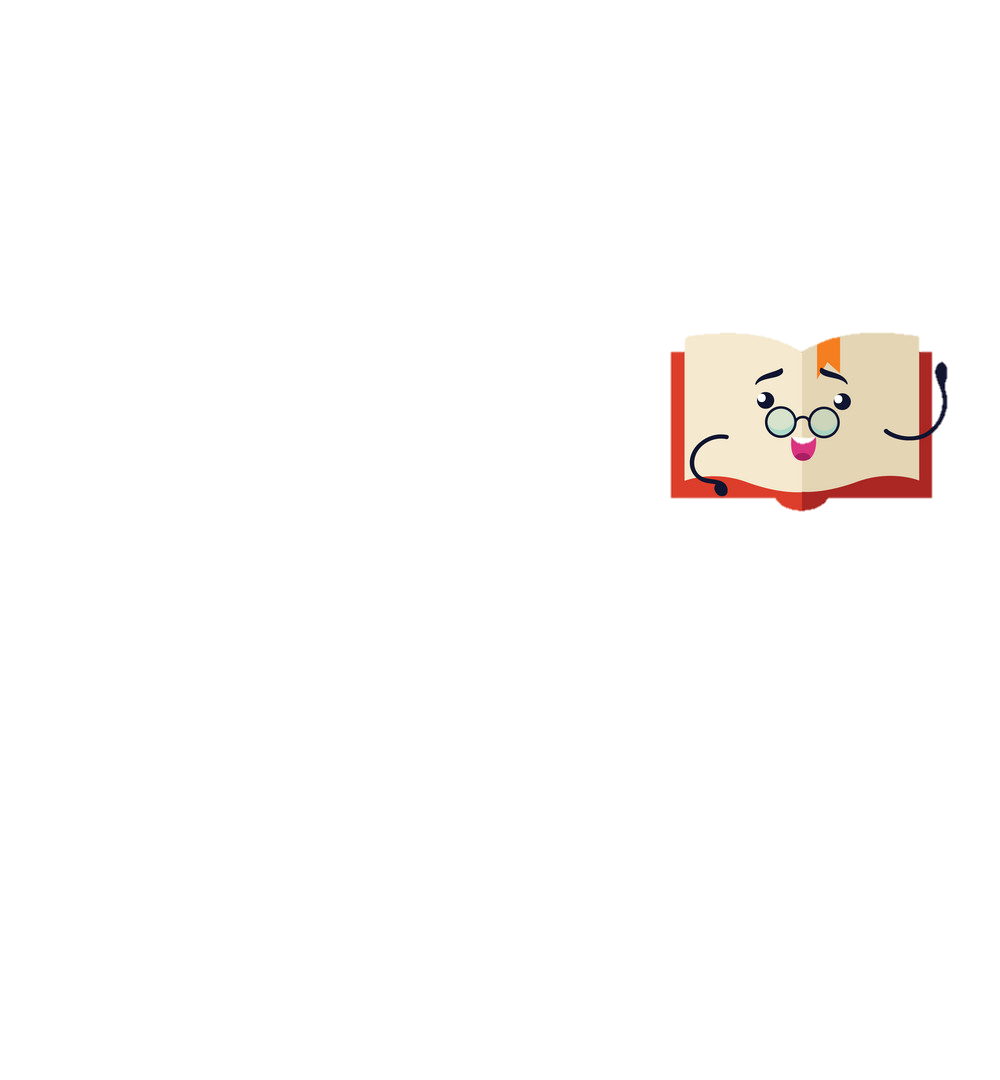 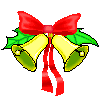 Hết giờ
Caâu 1
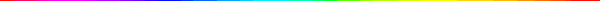 Cặp cạnh song song với nhau
trong hình bên là:
E
DI và GH
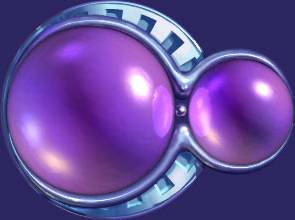 A
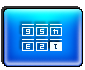 D
G
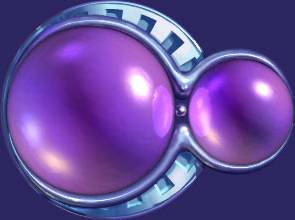 DE và GH
b
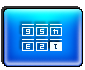 I
H
DI và IH
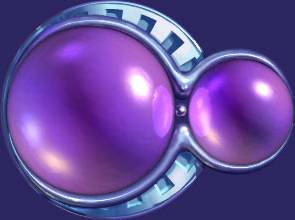 c
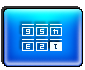 0
1
5
10
4
7
6
3
2
8
9
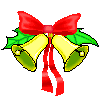 Hết giờ
Caâu 2
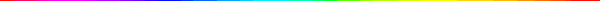 Hai đường thẳng song song có đặc điểm gì ?
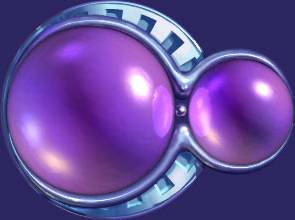 Vuông góc với nhau
A
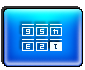 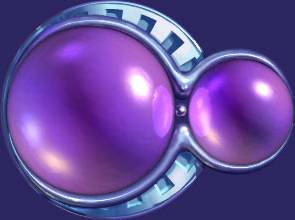 Không bao giờ cắt nhau
b
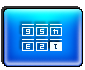 Cắt nhau tại một điểm
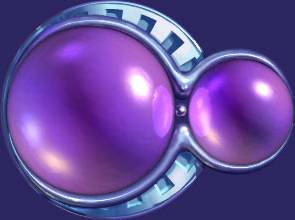 c
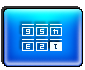 1
3
8
4
10
0
2
5
7
9
6
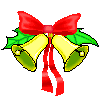 Hết giờ
Caâu 3
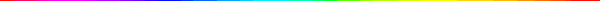 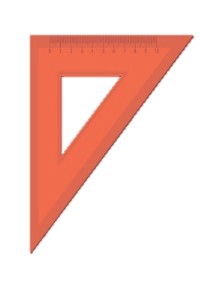 Hai đường thẳng sau có 
đặc điểm gì?
Vuông góc
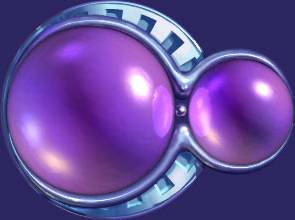 A
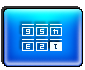 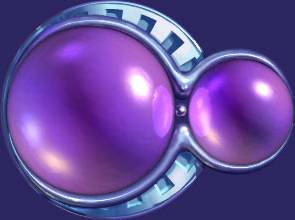 Song song
b
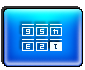 Không xác định
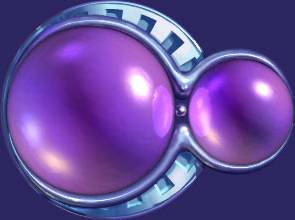 c
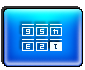 0
1
5
10
4
7
6
3
2
8
9
Bài 1: Tìm một số hình ảnh về hai đường thẳng song song ở xung quanh em.
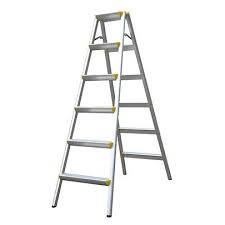 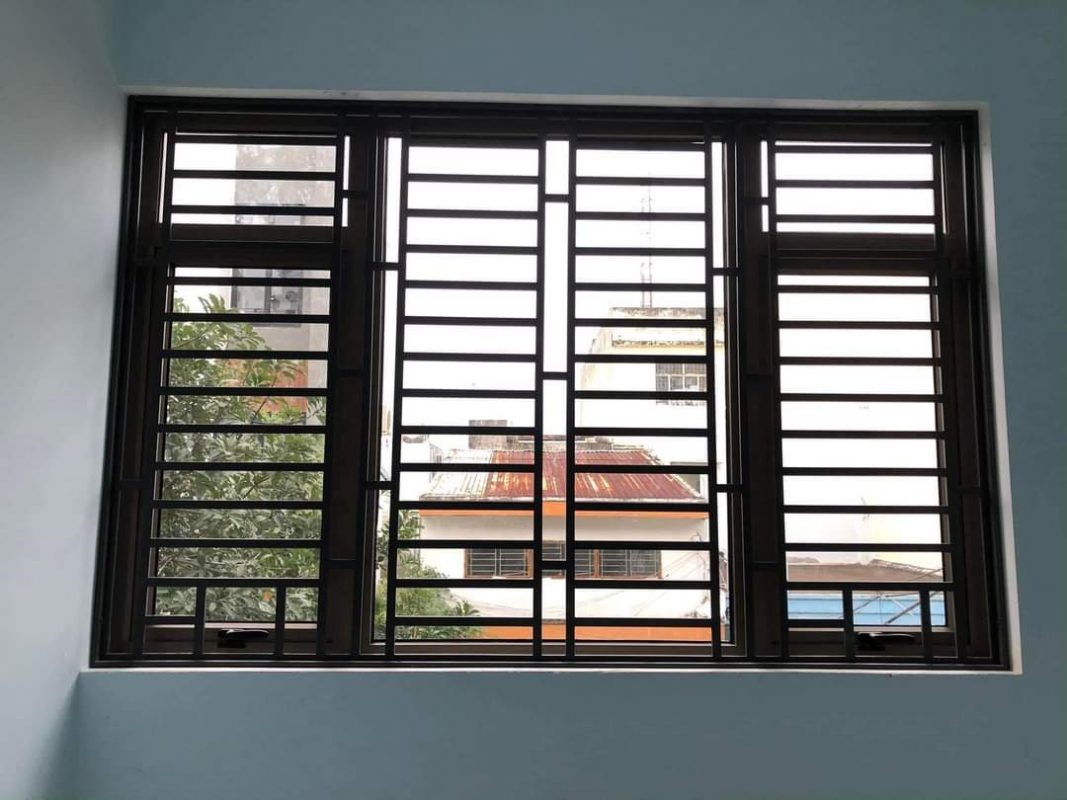 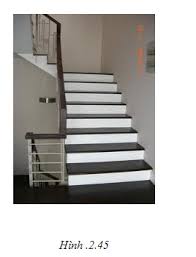 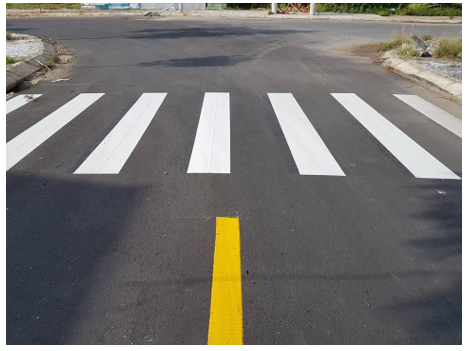 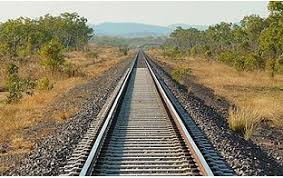 Bài 2: Đ, S
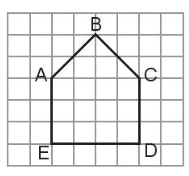 Trong hình bên:
a) Hai đoạn thẳng CD và AE song song với nhau
b) Hai đoạn thẳng AB và CD song song với nhau
c) Hai đoạn thẳng AE và ED vuông góc với nhau
?
?
?
Bài 3: Việt dùng que tính xếp thành 4 chữ cái sau:
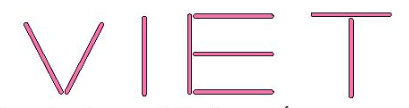 Hỏi chữ cái nào vừa có các que tính được xếp song song vừa có các que tính được xếp vuông góc?
Bài 4: Cho hình vẽ dưới đây. Biết Rô-bốt ở ngôi nhà màu vàng. Nhà của Mai và nhà của Rô-bốt ở hai đường song song với nhau. Hỏi trong các ngôi nhà A, B, C, D, đâu là nhà của Mai?
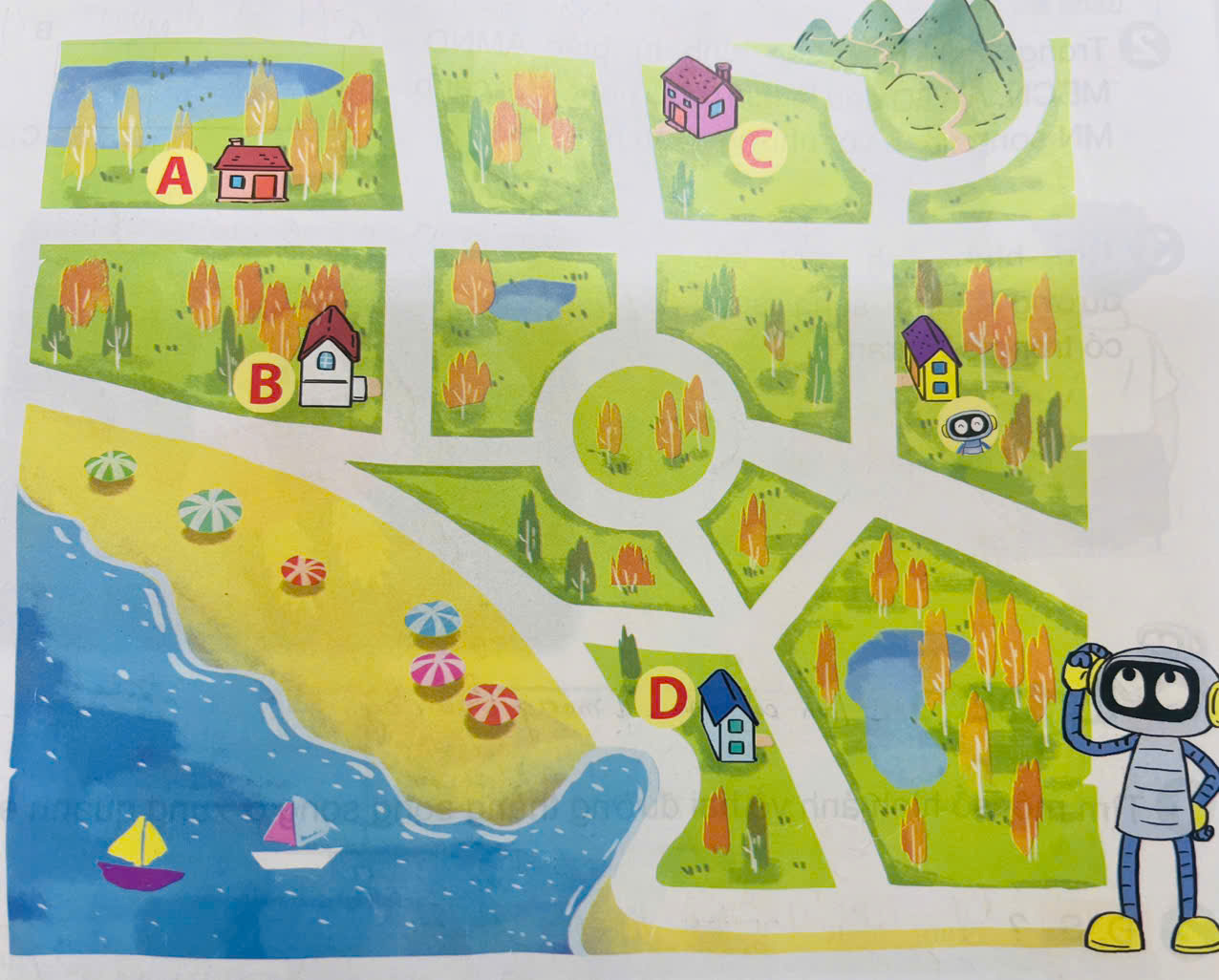 Bài 5: Cho các hình vẽ sau:
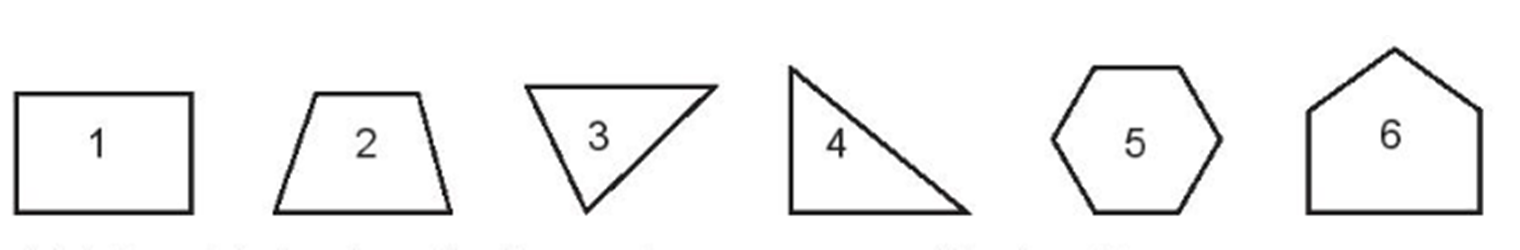 a) Những hình nào có cặp cạnh song song với nhau?
b) Những hình nào có cặp cạnh vuông góc với nhau?